Figure 1. Models with a non-homogeneous underlying frame
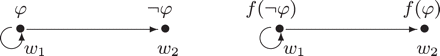 Br J Philos Sci, Volume 57, Issue 4, December 2006, Pages 755–779, https://doi.org/10.1093/bjps/axl022
The content of this slide may be subject to copyright: please see the slide notes for details.
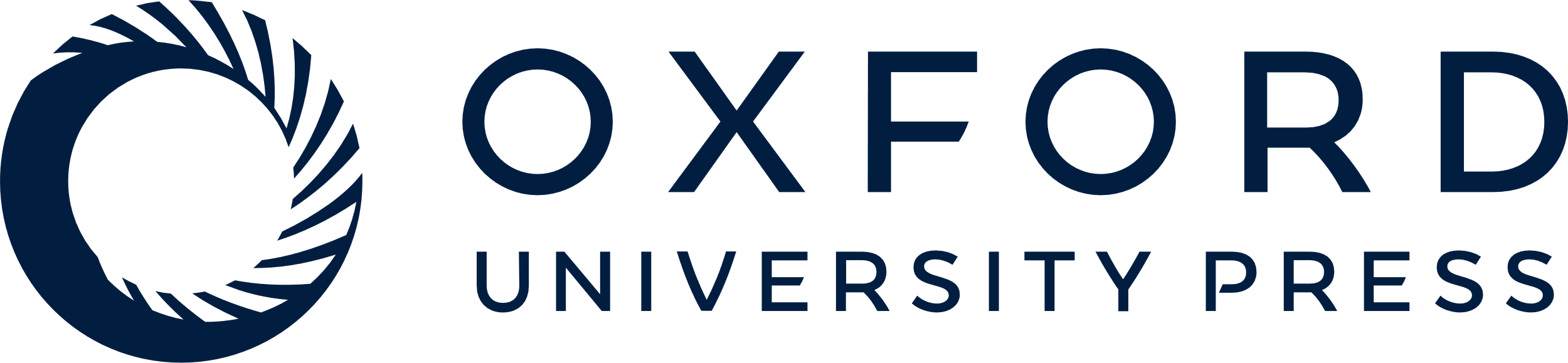 [Speaker Notes: Figure 1. Models with a non-homogeneous underlying frame


Unless provided in the caption above, the following copyright applies to the content of this slide: © The Author (2006). Published by Oxford University Press on behalf of British Society for the Philosophy of Science. All rights reserved. For Permissions, please email: journals.permissions@oxfordjournals.org]